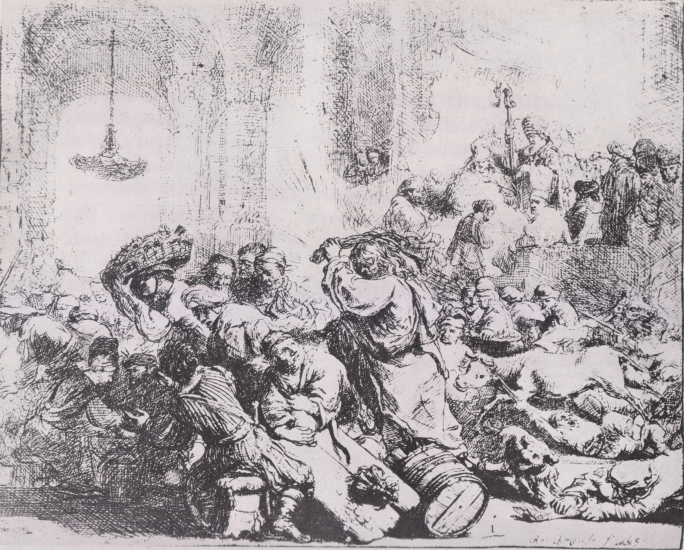 Gesù scaccia i venditori dal tempio
Predicazione di Gesù
Un dottore della Legge chiede a Gesù il più grande comandamento
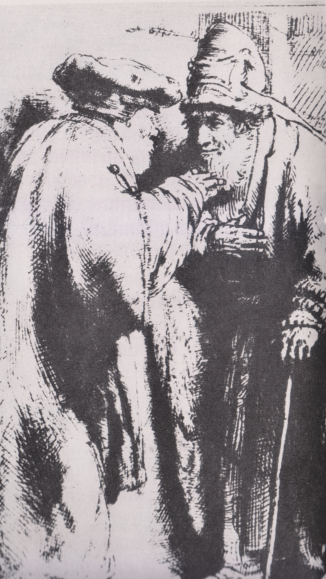 Giuda pattuisce coi sacerdoti il prezzo del tradimento
Hecce Homo!
Volete che liberi Gesù o Barabba?
Libera Barabba! Crocifiggi Gesù!
Flagellazione di Gesù
Crocifissione di Gesù
Crocefissione di Gesù
Deposizione di Gesù dalla croce
Gesù portato al sepolcro
Gesù portato al sepolcro
Gesù deposto nel sepolcro
Gesù cena con due discepoli ad Emmaus
Gesù si sottrae alla vista dei due discepoli di Emmaus
Pietro e Paolo annunciano Gesù a Roma